System Analysis Design
Chapter 1
Data, Information and System
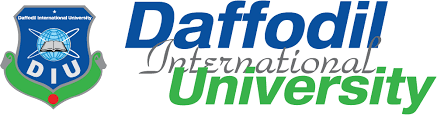 Learning Goals
Distinction between Data and Information
Description of types of Information: Tactical,  Operational, Strategic, Statutory.
Division of Management into different hierarchical  levels.
Type of Information needed at different levels of  management.
Division of organizations into several functional  areas and their information requirements
Attributes of Information.
Data and Information
Data: Raw material
Data collection costs money
Collect only necessary and sufficient data
Data is generally used by machines
Data is useless unless it is processed to  create INFORMATION

Information : Processed data
Data processed by machines giving information
Information is used to run an organization efficiently
Information used by managers to initiate actions
Types of Information
STRATEGIC : Needed for long range  planning and directions. This is less structured.
TACTICAL : Needed to take short range  decisions to improve profitability and performance.
OPERATIONAL : Needed for day to day operations  of the organization.
Eg: Daily Sales, Billing.
STATUTORY : Needed by law to sent to government  authorities.
Eg: Sales tax return.
Example of Information  Needed by a Shopkeeper
What are the information needed for daily operations? 
Daily sales account              
List of low stock items to be re-ordered              
List of overstock items
Long overdue payments     
Profit and loss account
#Information used to streamline day to day operations are  Operational information
What are the information needed to enhance his profit?
Slow or fast moving items                   
Reliable supplier of items               
Sales trends
#Information used to improve profitability of shop are Tactical information
Example of Information  Needed by a Shopkeeper
What are the information needed to expand the business?
Whether to stock different varieties of items
Whether to diversify
Whether to start a new branch in a different locality
Whether to start an e-shop
#Information to expand business and explore  new opportunities  are known as Strategic Information

What are the information related to tax/government?
Income tax account
Sales tax account

#Used to provide information to the government known as Statutory Information
Management Hierarchy and  Information Needs
Volume of  Information
Type of  Information
Strategic-
Long range planning
Low  condensed
Unstructured
Top  Managers
Tactical
Short range improvement
Moderately  structured
Medium  moderately  processed
Middle
 	Managers
Highly  structured
Operational
Line managers
Large
Detailed Reports
Day to day policies
Need for Information Systems
Increasing size of organizations thus data volume  increases 
Timely processing for fast action 
Better competitiveness with better information 
Increasing of complexity of organizations  require innovative processing
Distributed organizations 
Same data can be processed in different ways
Management Structure
Chief Executive (Strategical)

(Tactical)
Human  Resource  manager
Production  manager
Marketing  manager
Materials  manager
Finance  manager
(Operational)
Line managers
Qualities of Information
System’s Concept and Definition
Term system is derived from the Greek word ‘Systema’ which means an organized relationship among functioning units or components. 
A system is an orderly grouping of interdependent components linked together according to a plan to achieve a specific objective.
Characteristics of a System
Organization(Order)
Interaction 
Interdependence 
Integration 
Central Objective
Continued…
Organization
It implies structure and order. 
Interaction
It refers to manner in which each component functions with other components of the system. 
Interdependence
Units/parts are dependent on each other. 
Integration
The parts of a system work together within the system even though each part performs a unique function. 
Central Objective
Objective may be real or stated. All the components work together to achieve that particular objective.
Elements of a System
Outputs and Inputs 
Processor 
Control 
Feedback 
Environment 
Boundaries and Interface
Continued…
Inputs and Outputs- Inputs are the elements that enter the system for processing and output is the result of processing.
Processor- It is the element that involves the actual transformation of input into output 
Control- The control element guides the system. 
Feedback- Output is compared against performance standards.
Environment- It is the supra system within which an organization operates. 
Boundaries and Interface- A system should be defined by its limits.
Types of System
Physical or Abstract System 
Physical – These are tangible entities that may be static or dynamic in operation. 
For example- parts of a computer center are the desks, chairs etc. that facilitate operation of the computer. They are static and a programmed computer is dynamic. 
Abstract System – These are conceptual or non physical entities. 
For example- the abstract conceptualization of physical situations. A model is a representation of a real or planned system. A model is used to visualize relationships.
Deterministic or Probabilistic System
Deterministic System – It operates in a predictable manner and the interaction between parts is known with certainty. 
For example: Two molecules of hydrogen and one molecule of oxygen makes water. 
Probabilistic System – It shows probable behavior. The exact output is not known. 
For example: weather forecasting, mail delivery.
Open and Closed Systems
Open System – It has many interfaces with its environment. It interacts across its boundaries, it receives inputs from and delivers outputs to the outside world. It must adapt to the changing demands of the user. 
Example: an open cup of coffee
Closed System – It is isolated from the environmental influences. A completely closed system is rare. 
Example: 
	-a cup of coffee with a lid on it, 
	- or a simple water bottle.
Characteristics of Open Systems
Input from outside- Open systems are self adjusting and self regulating. When functioning properly open system reaches a steady state or equilibrium. 
Entropy- Dynamic systems run down over time resulting in loss of energy or entropy. Open systems resist entropy by seeking new input or modifying the processes to return to a steady state.
Continued…
Process, output and cycles- Open system produce useful output and operate in cycles, following a continuous flow path. 
Differentiation- They have a tendency toward an increasing specialization of functions and a greater differentiation of their components. For example the role of machines and people tend toward greater specialization and greater interaction. 
Equifinality - Goals are achieved through differing courses of action and a variety of paths.
Formal and Informal Information Systems
Formal Information System is based on the organization represented by organization chart. 
The chart is a map of positions and their authority relationships, indicated by boxes and connected by straight lines. 
Informal Information System is an employee based system designed to meet personnel and vocational needs and to help solve, work related problems.
Varieties of Computer Based Information System
Computer Based Information System relies on computer for handling business applications. 
Basically three types –
		- Business Data Processing(BDP)
Deals with operational information
	- Management information system(MIS)
Deals with  tactical information
	- Decision support system(DSS)
Deals with strategic information
Business Data Processing System
Enter data to be processed
Edit, check input data
Control check to see if the data is correct and  reasonable
Store clean data as an organized data base in a storage
Some Examples
Some Examples of BDP: 
Payroll systems
Order processing systems
Reservation systems
Stock control systems
Systems for payments and funds transfers
Business Data Processing
There are 2 methods of business data processing
On-line transaction processing(OLTP)
Batch processing
OLTP: is used for query processing and rapid actions to requests.
Example: Finding balance in one’s bank account Booking railway tickets
Batch processing: used for periodic data processing of massive data  
Example: Processing university exam results at the end of each semester Payroll computation each month
Management Information System
Analyze	outputs of routine data processing using  statistical or operations research tools

Eg: -Observe periodic demands by statistical analysis &  use for tactical decisions
Use operations research tools to decide product mix  using demand and cost data to maximize profit
Some Examples
Some Examples of MIS: 
Sales management systems
Inventory control systems
Budgeting systems
Management Reporting Systems (MRS)
Personnel (HRM) systems
Decision Support System
Unstructured and difficult to obtain precise information
Use of analytical and simulation models
Aids to conceptualize through graphs, animation etc.
Use of archival data to infer trends and rules
Some artificial intelligence tools may be used
Some Examples
Some Examples of DSS: 
Group Decision Support Systems (GDSS)
Computer Supported Co-operative work (CSCW)
Logistics systems
Financial Planning systems
Spreadsheet Models